g
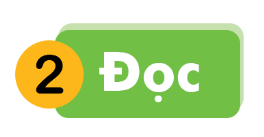 gi
ga
gç
gô
giß
giç
gi¸
cô giµ
gµ g«
gi¸ ®ç
®å gç
Bµ che giã cho ba chó gµ.
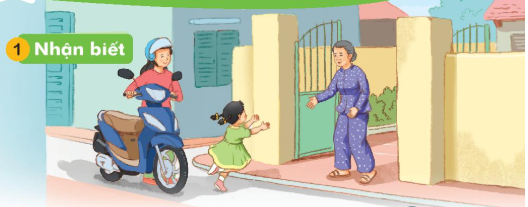 Hà ghé nhà bà. Nhà bà ở ngõ nhỏ.
Hà ghé nhà bà. Nhà bà ở ngõ nhỏ.
TIẾNG VIỆT
Bài 18: Gh gh   Nh nh
Gh
gh
Nh
nh
gh
e
gh
ghé
nh
a
nh
nhà
ghẹ    ghế     ghi
nhà    nhẹ     nhỏ
e
gh
ª
i
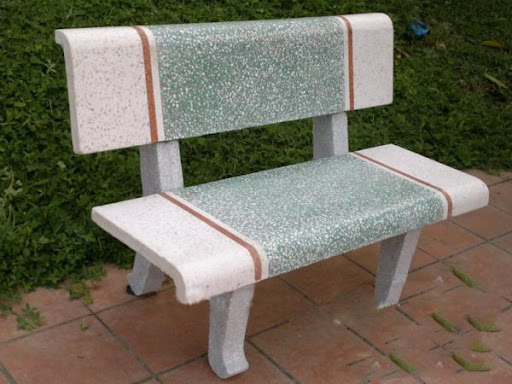 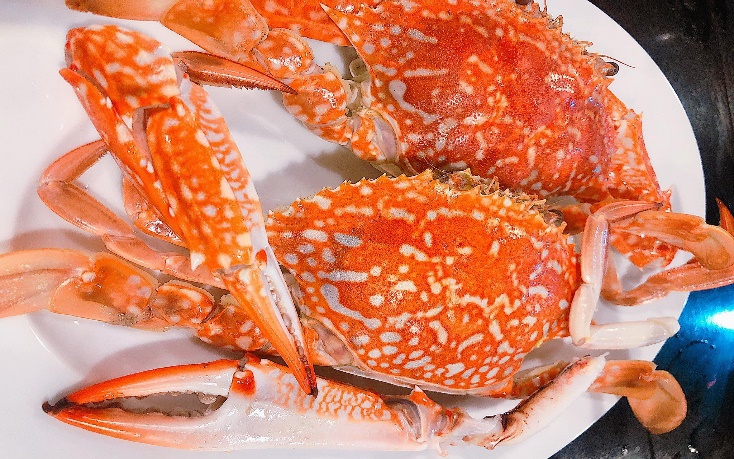 ghẹ đỏ
ghẹ đỏ
ghế đá
ghế đá
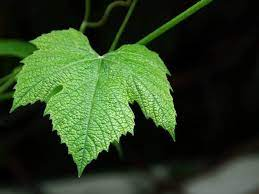 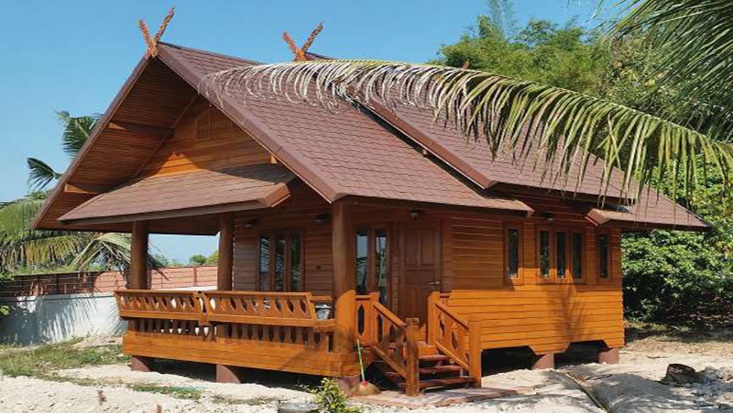 nhà gỗ
nhà gỗ
lá nho
lá nho
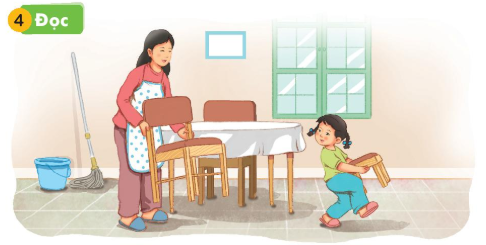 Mẹ nhờ Hà bê ghế nhỏ.
Mẹ nhờ Hà bê ghế nhỏ.
gh
nh
ghẹ         ghế       ghi
nhà         nhẹ       nhỏ
ghế đá           ghẹ đỏ    
nhà gỗ           lá nho
Mẹ nhờ Hà bê ghế nhỏ.
4
Nãi
Giíi thiÖu
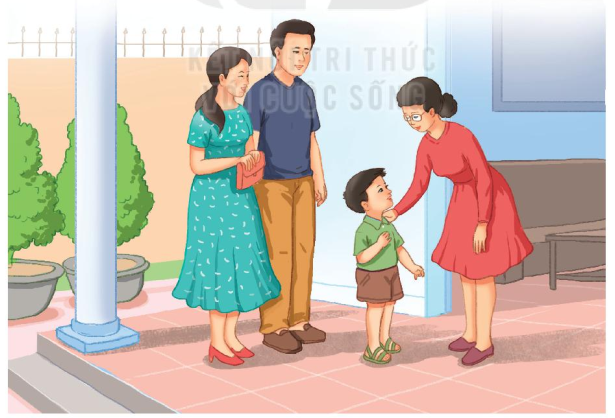 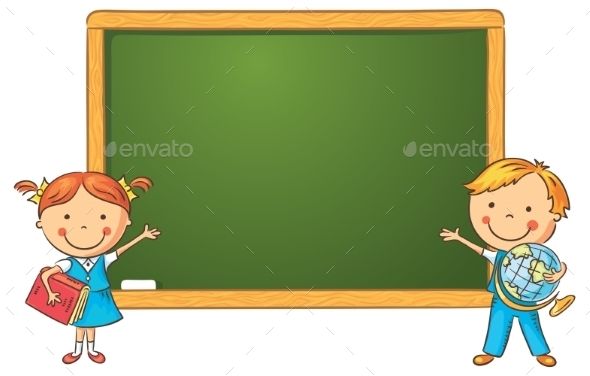 Viết bảng con
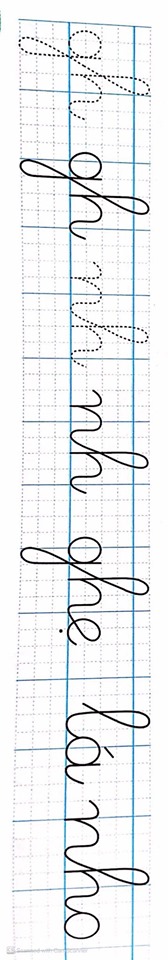 5
T« vµ viÕt
ǯǯǯǯǯ
lá ηo
ǯǯǯǯǯ
CHÚC CÁC EM CHĂM NGOAN HỌC GIỎI
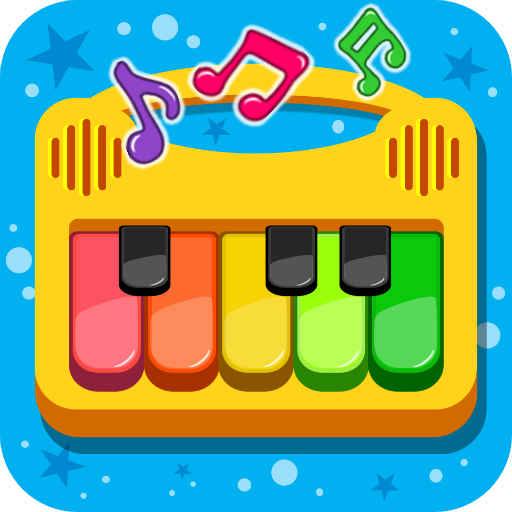 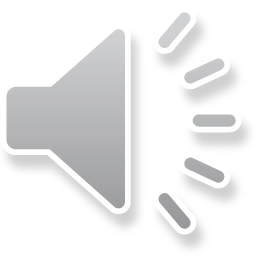